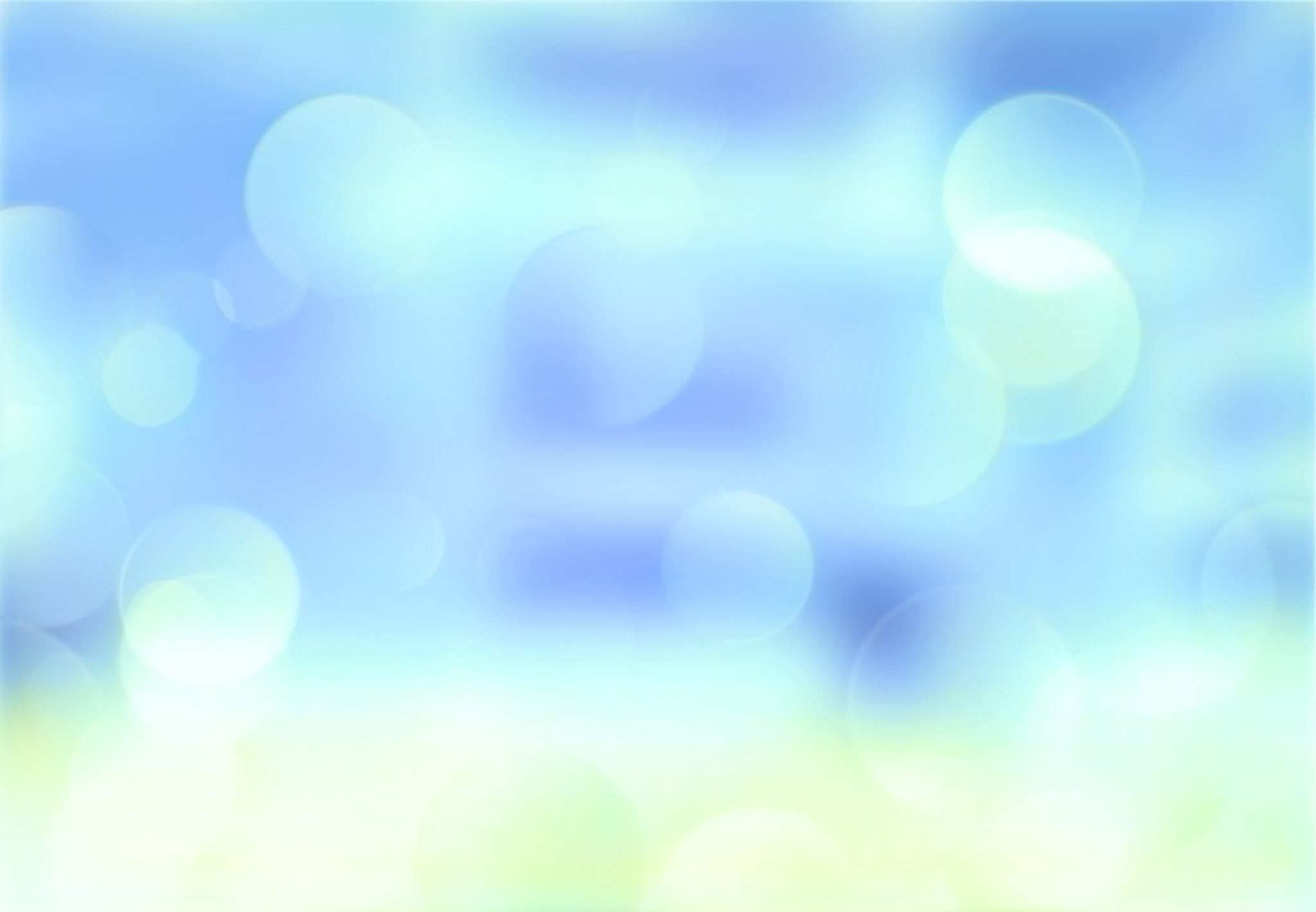 SOM Leadership Academy Roadmap